The Future of Energy:  Hydrogen Fuel Cells and Solar power
2Philip Mercatili, 3Jon Souders, 1Feng Wang M.S., 1Vesselin Shanov, Ph.D.
1University of Cincinnati Chemical & Materials Engineering, Cincinnati, OH.
2University of Cincinnati Teacher Education Student, Intern at Glen Este 2009-2010
3Glen Este High School, Cincinnati, OH, School for Scientific Studies
Methods

Experiment #2:  Testing a hydrogen fuel cell stack (10) at different temperatures to determine which results in the most efficient energy production

	Using a stack of fuel cells at different temperatures and pre-compressed hydrogen we test the energy, current, and voltage efficiencies along with the power output to determine the best temperature at which a fuel cell operates










Results (Experiment #2)
	At 45C the cell's power, voltage, voltage efficiency, and current efficiency all start to fall off compared to the other temperatures.
Methods

Experiment #1:  Testing different dyes, both organic and synthetic 		dyes in dye-sensitized TiO2 solar cells to 				determine the most efficient dyes.
Glass panels are coated with SnO2 on one side for conductivity are coated with TiO2, annealed at 450C, coated with dye, and held together with binder clips.
A light is shown on the cell and measurements are taken using multimeters in a circuit
Abstract/Introduction
      The search for new, cleaner sources for energy is 	becoming increasingly important in today’s society
      Today’s resources are dwindling as demand 	increases.
      Many problems can be solved by making these 	technologies cheap and available
      The main problems with the technology are the 	lack of mass production and distribution networks
      Most research is now being done to improve 	efficiency and refine the technology already 	available


Discussion
Hydrogen fuel cells and solar power will continue to be at the forefront of green technologies
The significant investments into these technologies will most likely only increase in the coming years
Our experiments show that even very small, basic improvements into some of the core components can have a drastic effect on the efficiency
Acknowledgements
	We would like to thank Dr. Vesselin Shanov and Feng Wang for helping us direct our I terests and training us in the use of the setups.  Also, we’d like to thank them for helping us with reference material in relation to our project. Also,we would like to thank the NSF for funding: Research Experiences for Teachers Site for “Civil Infrastructure Renewal and Rehabilitation” (Grant ID No. is EEC-0808696).

References

Cheng, X., Zhang, J, Tang, Y., Song, C., Shen, J., Song, D., Zhang, J., “Hydrogen crossover in high-temperature PEM fuel cells,” Journal of Power Sources, Volume 167, Issue 1, 1 May 2007, Pages 25-31 
Ehret, A., Stuhl, L., Spitler, M.T.  “Spectral Sensitization of TiO2 Nanocrystalline Electrodes with Aggregated Cyanine Dyes,” J. Phys. Chem.  Volume105, pp.9960-9965 (2001)
Mor, G.K., Karthik, S, Paulose, M., Varghese, O.K.., and Grimes, C.A.  “Use of Highly-Ordered TiO2 Nanotube Arrays in Dye Sensitized Solar Cells,” Nano Letters 2006 Vol. 6, No 2, 215-218
Narayanan, S. R., Valdez, T.I.,* Firdosy, S.  “Analysis of the Performance of Nafion-Based Hydrogen–Oxygen Fuel Cells,” Journal of The Electrochemical Society,  volume156 .  pp.B152-B159  (2009)
Scrivano G., Piacentino A., Cardona F.  “Experimental characterization of PEM fuel cells by micro-models for the prediction of on-site performance,” Renewable Energy volume 34 (2009) pp.634–639
Yang C., Costamagna P., Srinivasan S., Benziger J., Bocarsly A.B.  “Approaches and technical challenges to high temperature operation of proton exchange membrane fuel cells,” Journal of Power Sources.  Volume 103 (2001) pp.1–9
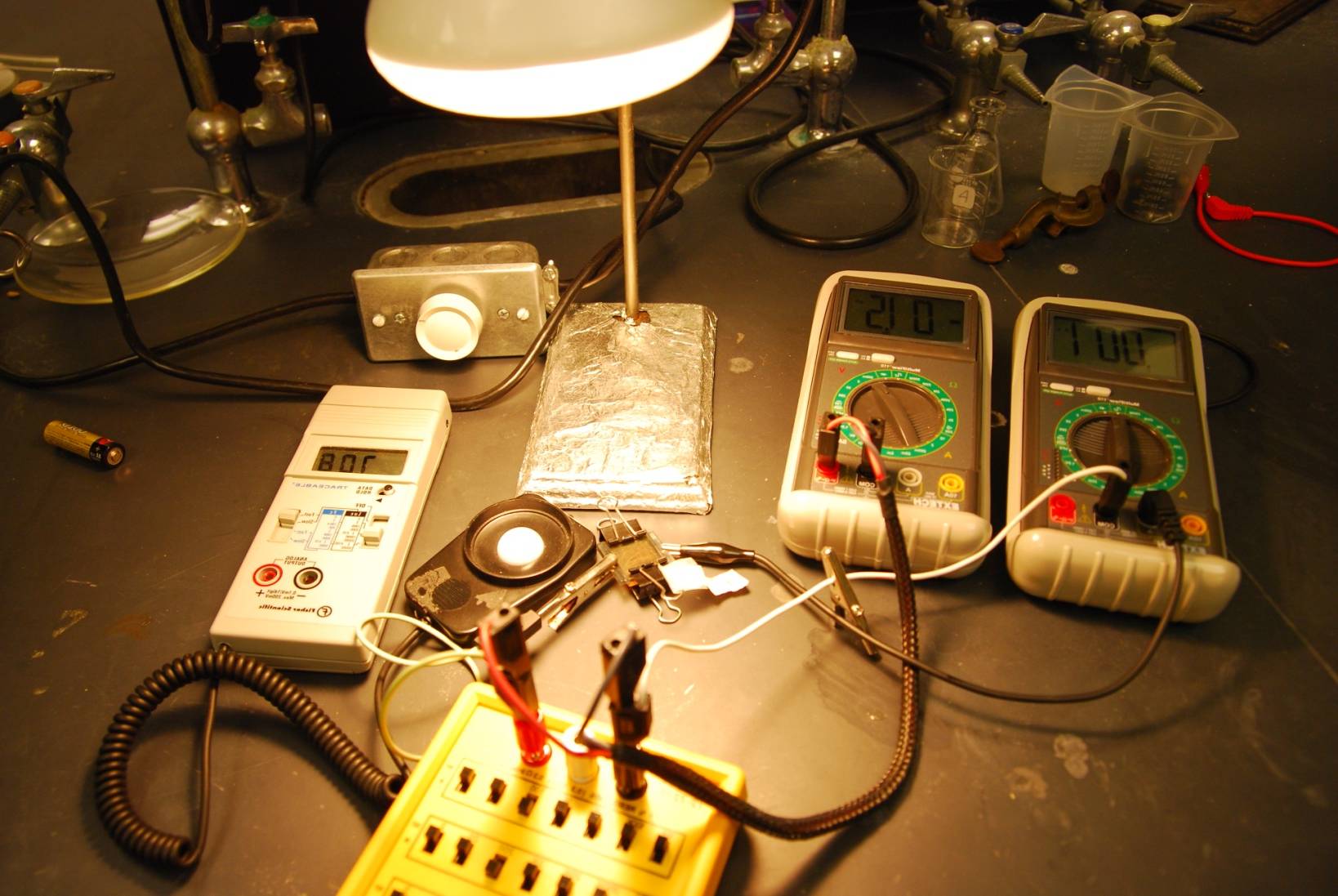 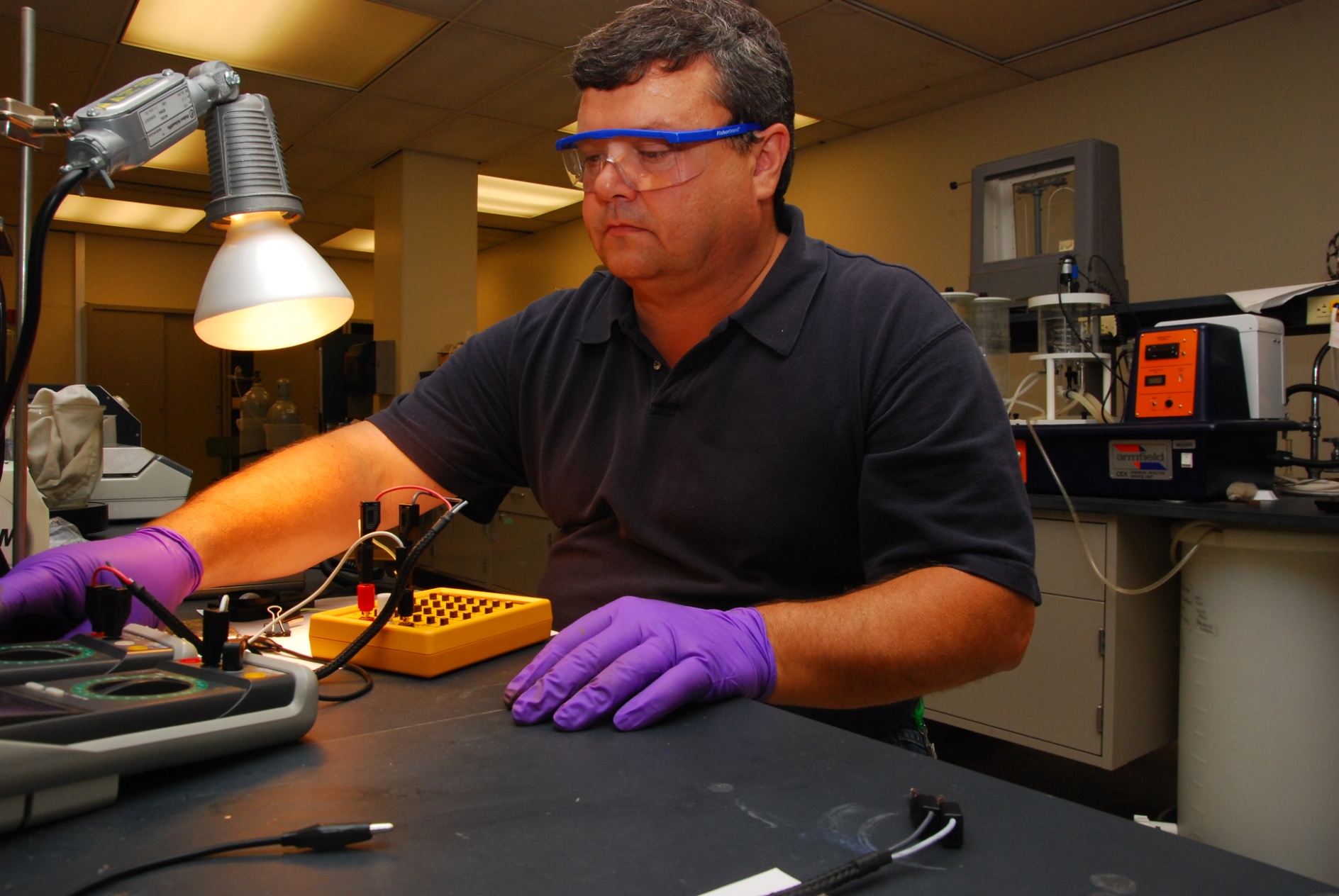 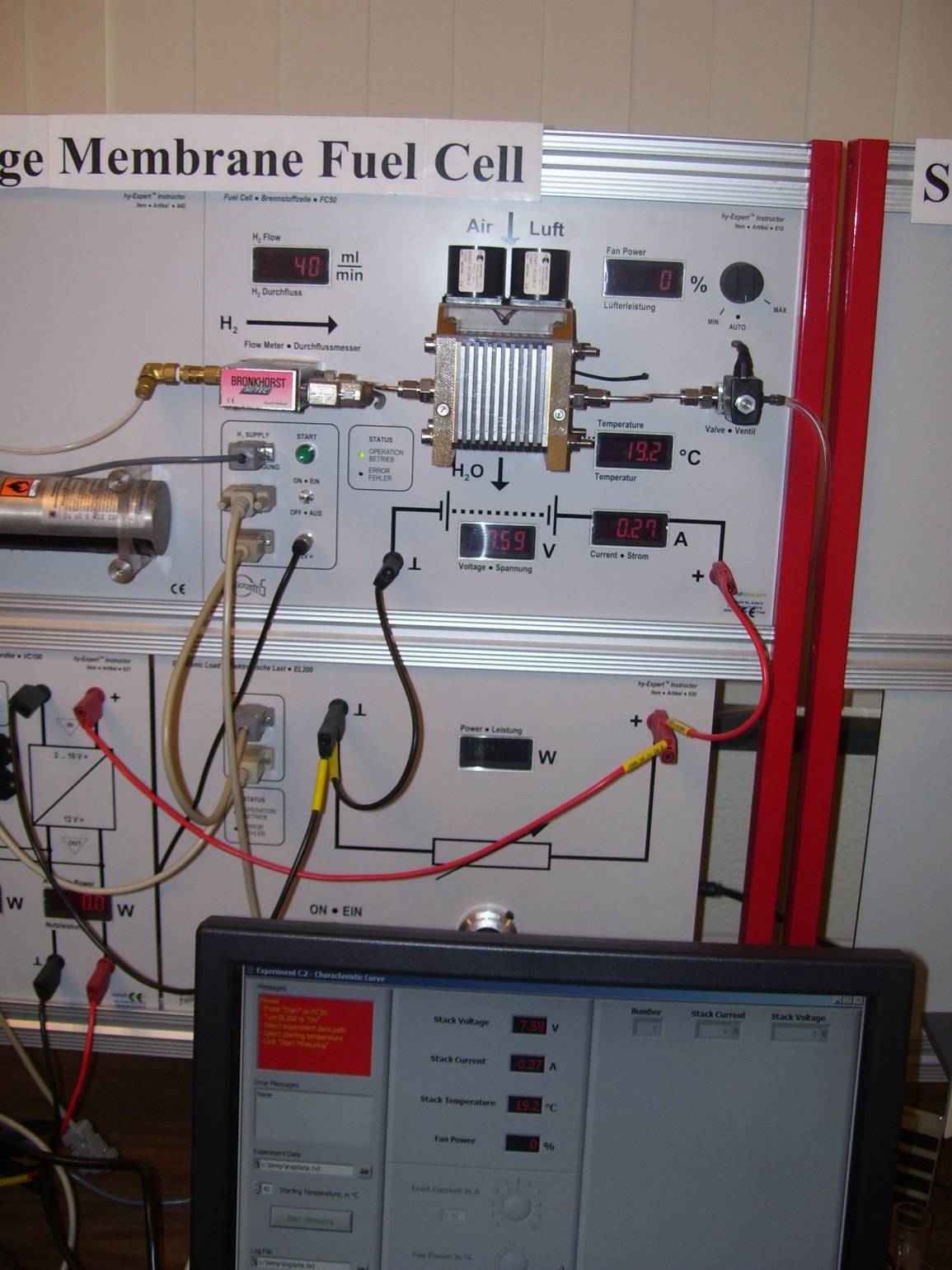 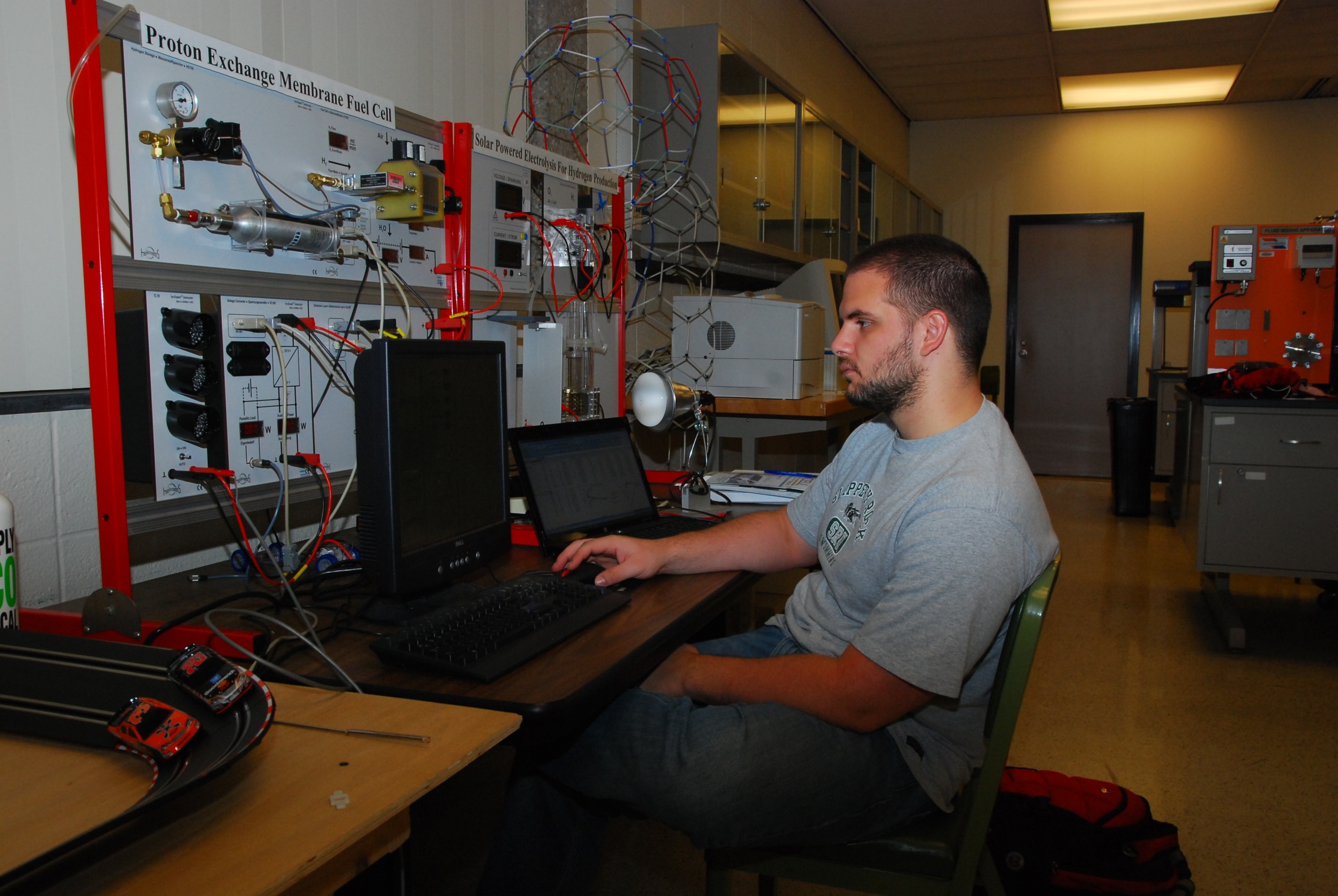 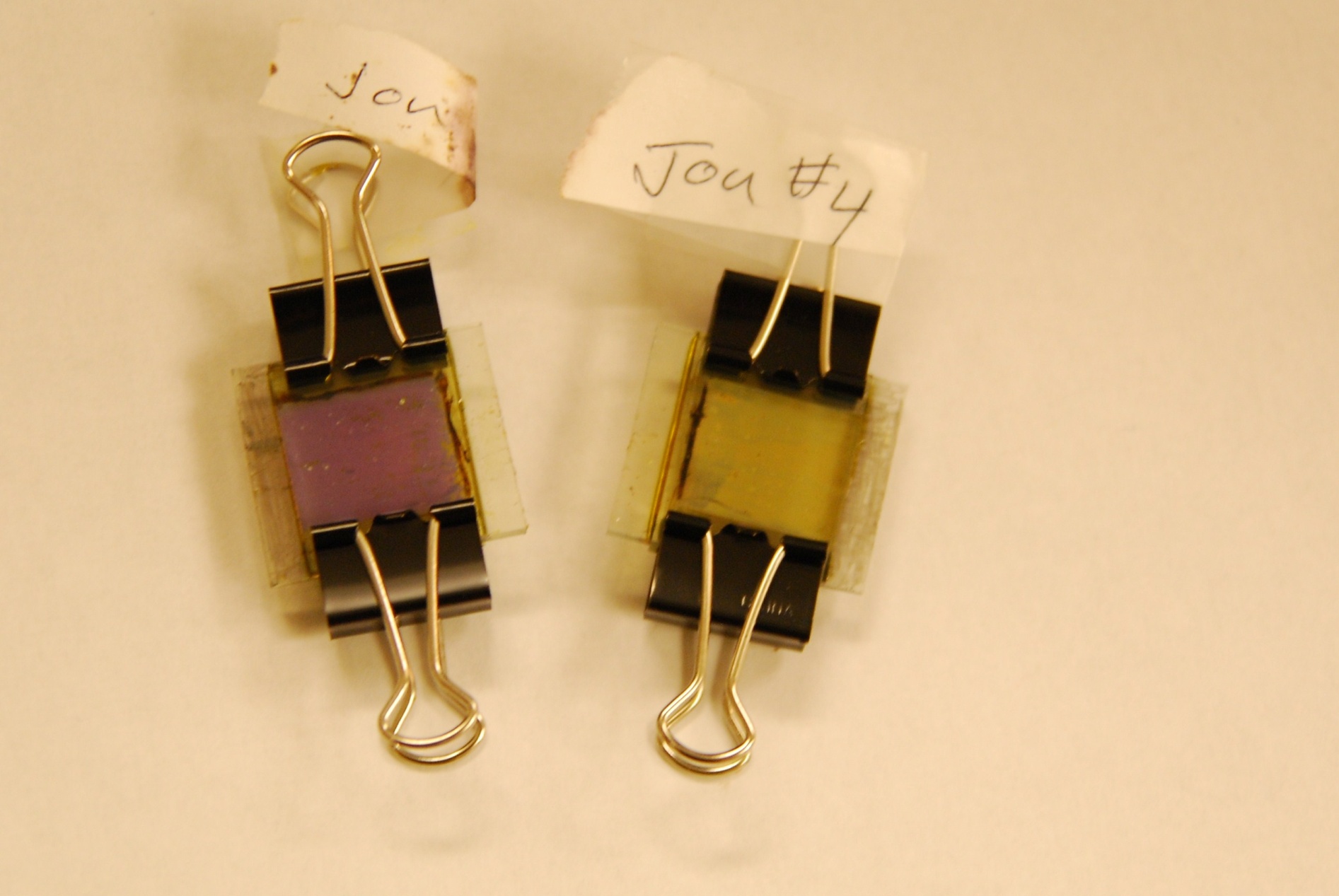 Results (Experiment #1)
	Our experiments showed us that the different dyes have different efficiencies but  the process to produce the solar cells is much more important for the overall efficiency.
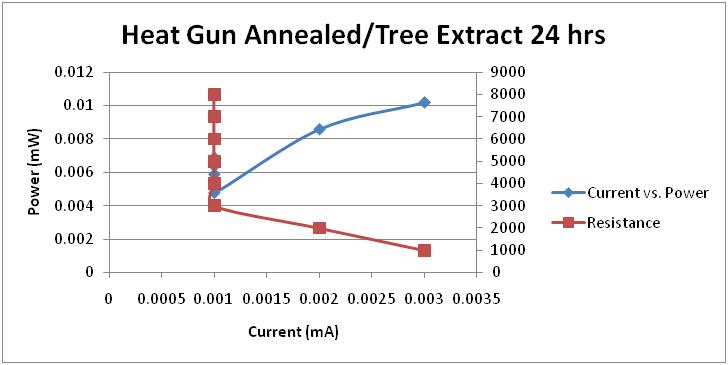 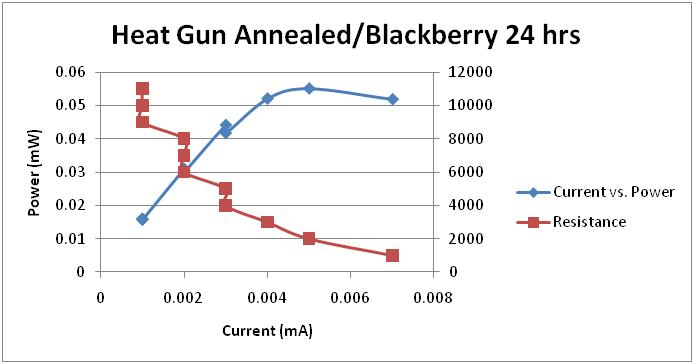 Power vs. Current
Voltage Efficiency vs. Current
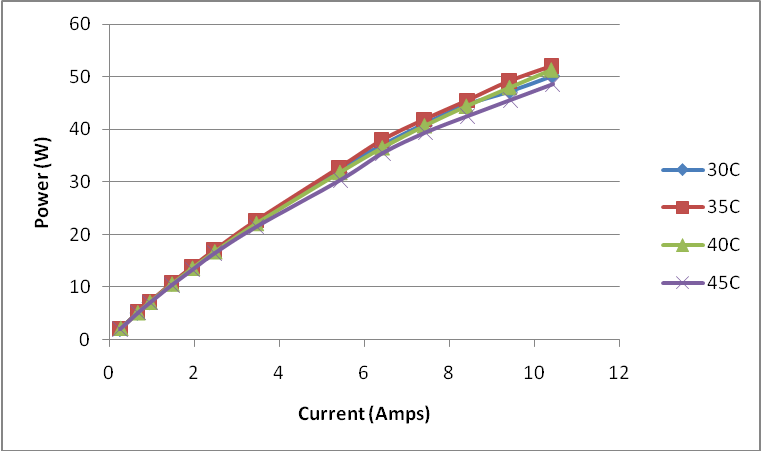 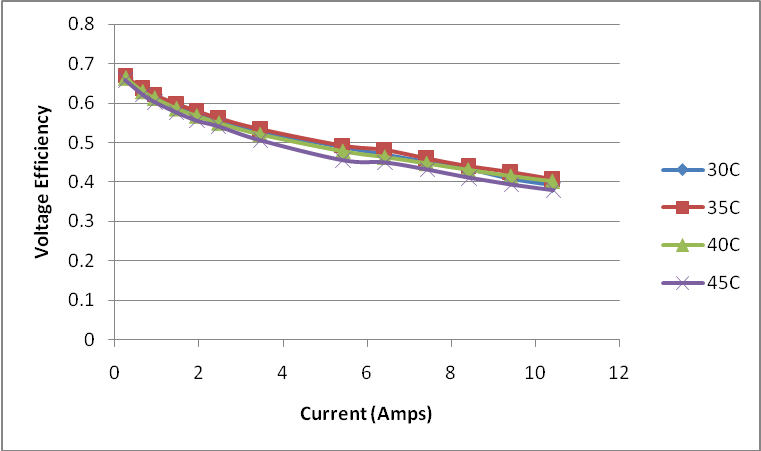 Voltage vs. Current
Energy Efficiency vs. Current
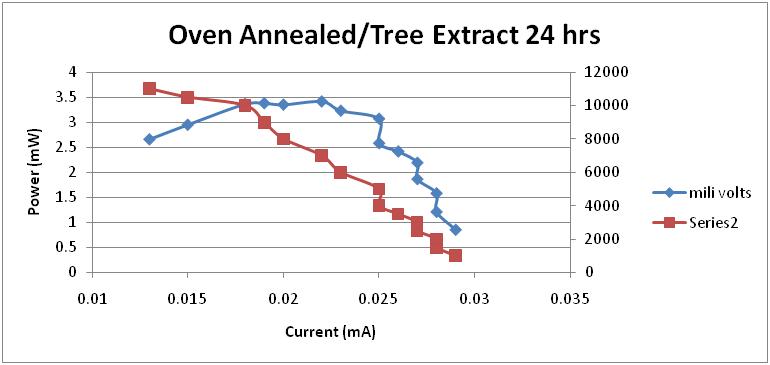 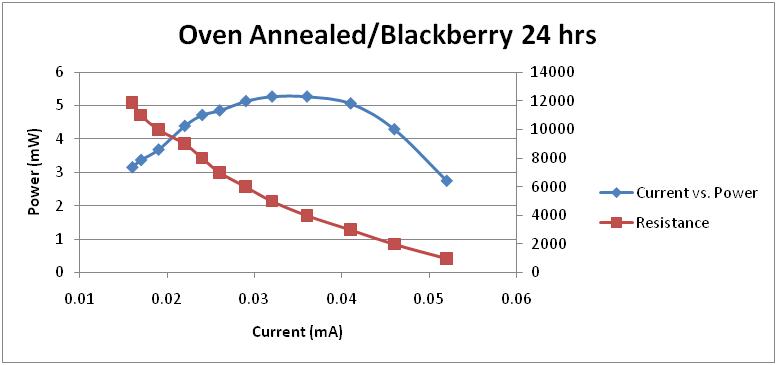 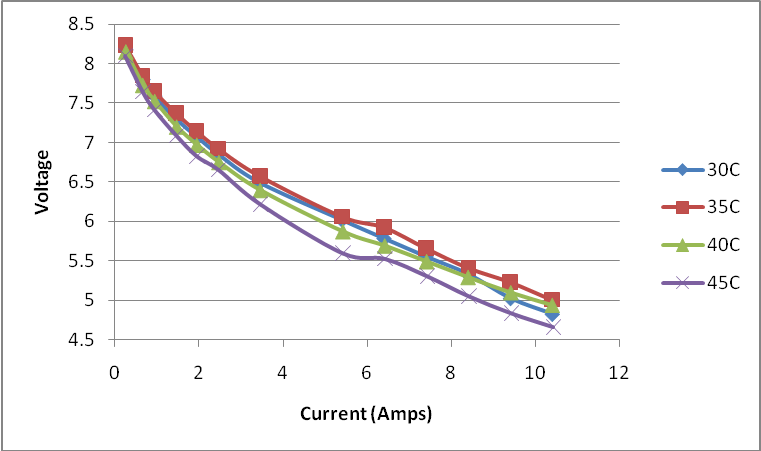 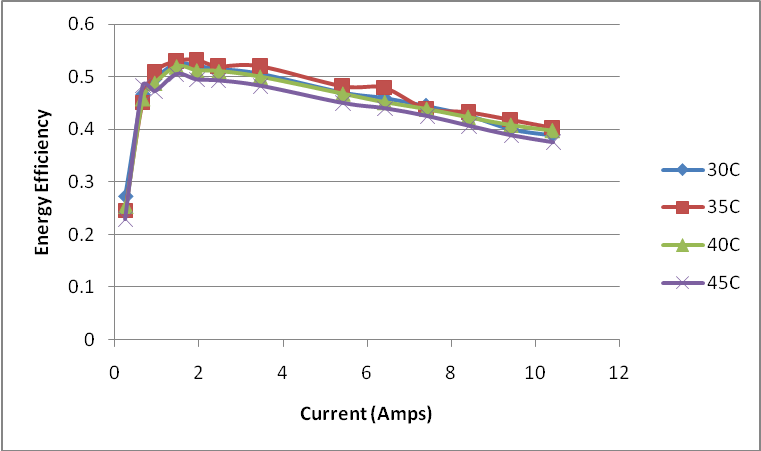 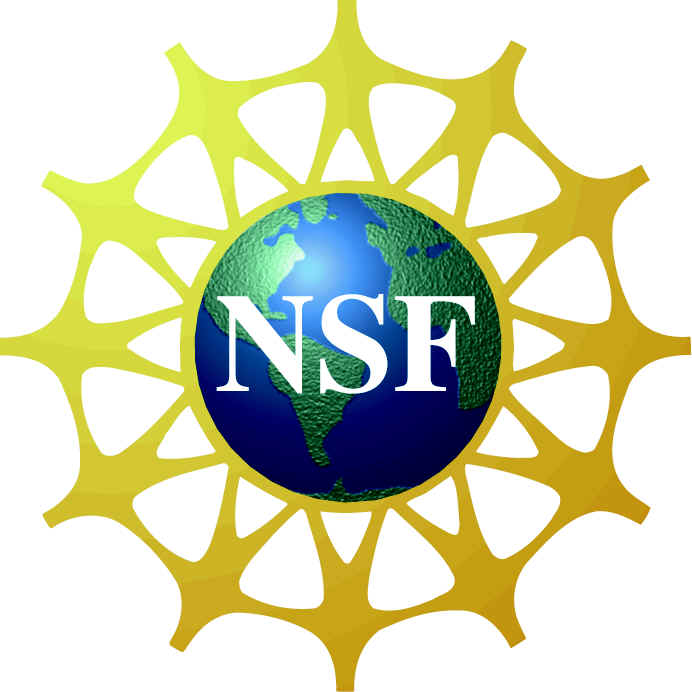 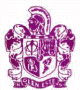 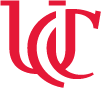 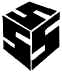